Los verbos – el presente
Learning Objective

To understand about verbs in the present tense in Spanish
What is a verb?
Write down your definition
Conjugación
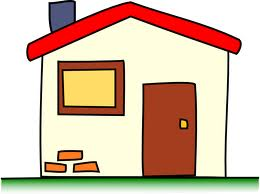 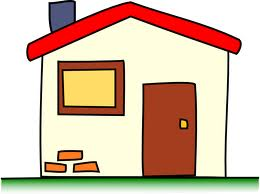 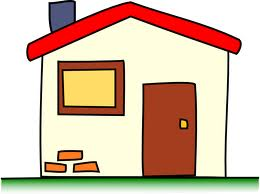 -IR
-AR
-ER
Tercera
Conjugación
Segunda Conjugación
Primera Conjugación
Jugar  Hablar   Preguntar    
Salir      Visitar     Leer
Ir      Subir   Ver    Comer
In Spanish, there are three different types of verbs.  Look at the last two letters…

Verbs which end in AR- 	hablar – to speak
Verbs which end in ER – 	beber – to drink 
Verbs which end in IR – 	vivir – to live 

Notice the word “to” is incorporated into the verb in Spanish.  There is no separate word needed for TO unlike English.
Pronombres Personales
I
You
He She
We
You
They
Yo
Tú 
Él   Ella
Nosotros
Vosotros
Ellos
AR verbs – Present Tense
Take off the AR leaving you with the stem and add the following endings -
Hablo			I talk
Hablas			you talk (familiar sing)
Habla			he/she/it talks
Hablamos		we talk
Habláis			you talk (familiar plural)
Hablan			they talk
ER verbs – Present Tense
Take off the ER leaving you with the stem and add the following endings -
Bebo			I drink
Bebes			you drink
Bebe			he/she/it drinks
Bebemos		we drink
Bebéis			you drink
Beben			they drink
IR verbs – Present Tense
Take off the IR leaving you with the stem and add the following endings -
Vivo			I live
Vives			You live
Vive			He/she/it lives
Vivimos			we live
Vivís			you live
Viven			they live
PRESENTE
Traducción:
FUTURO
PERIFRÁSTICO
Traducción:
Pretérito
IMPERFECTO
Traducción:
Pretérito
PERFECTO
SIMPLE
Traducción:
PRETÉRITO_________
IMPERFECTO_________
PRESENTE  ________
INFINITIVO_______________Conjugación:_________
CONDICIONAL________
FUTURO   ________
FUTURO SIMPLE   ________
PRETÉRITO_________
IMPERFECTO_________
PRESENTE  ________
INFINITIVO_______________Conjugación:_________
CONDICIONAL________
FUTURO   ________
FUTURO SIMPLE   ________